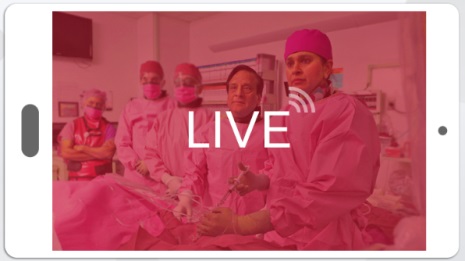 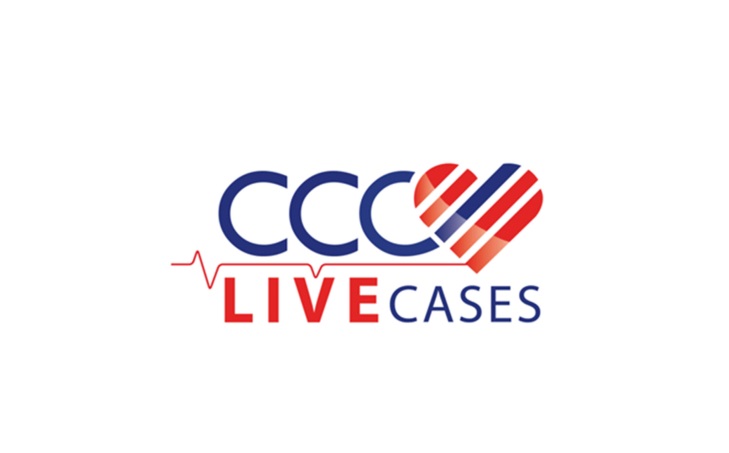 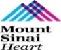 www.ccclivecases.org
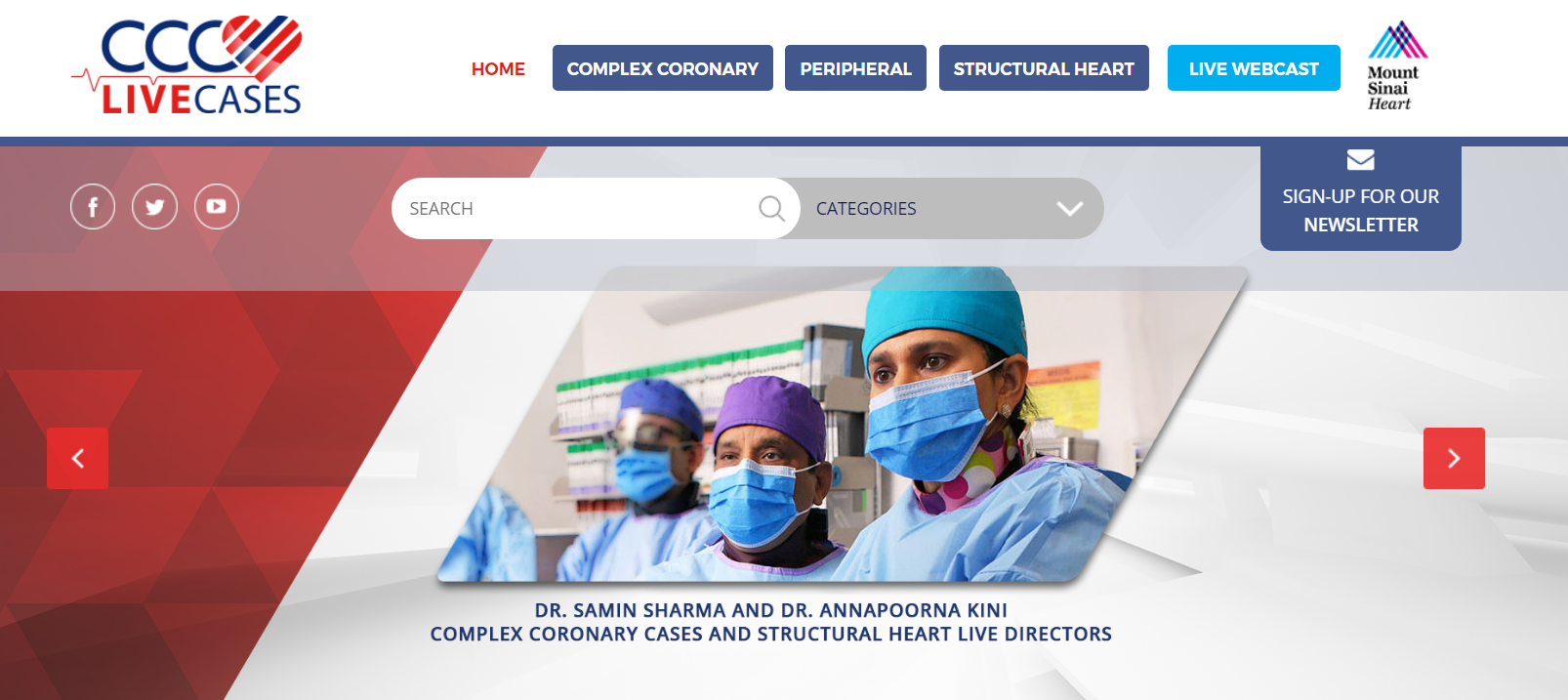 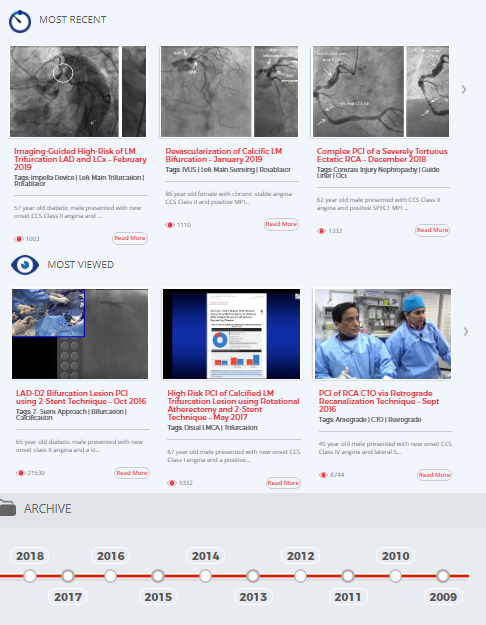 Coronary Moderation by: 
Dr. Sameer Mehta
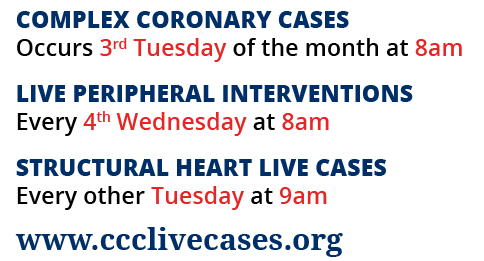 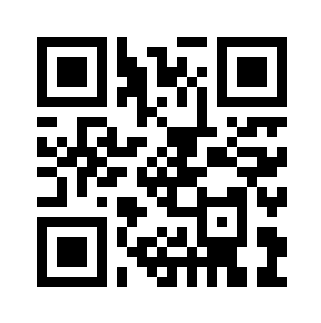 www.ccclivecases.org
Total Pageviews per Month
(Past 2 Years)
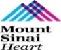 Complex Coronary Cases Supported by:
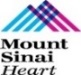 Abbott Vascular Inc.
 Boston Scientific Corp.
 Terumo Vascular Corp.
 Cardiovascular Systems Inc.
 Abiomed Inc.
 Chiesi Inc.
 Best Medical Inc.
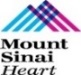 Disclosures
Samin K. Sharma, MD, MSCAI, FACC
    Speaker’s Bureau – BSC, Abbott, CSI

Annapoorna S. Kini, MD, MRCP, FACC
	Nothing to disclose

Sameer Mehta, MD, FACC (Moderator)
	Nothing to disclose
Gerald Werner, MD, FACC (Guest Faculty)
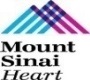 CCC Live Case # 143
Present Clinical Presentation
Presented with new onset CCS class IV angina and high risk SPECT MPI for multivessel ischemia
Patient Demographics
66 yrs, M
CAD Risk Factors
Controlled Hyperlipidemia
Controlled NIDDM
Controlled Hyperlipidemia
PAD s/p PTA, Ex-Smoker, HIV
Clinical Variables
No known CAD or cardiac issues before present symptoms.
Very active otherwise. Current SAQ 85
Medications
Aspirin, Metoprolol XL, Atorvastatin, Losartan, Nifedipine, Glucophage, HIV antivirals
Cath: Cath done on 4/15/2021 revealed 2 V CAD: 80% mid LAD, 50% OM2, totally occluded  extremely tortuous dRCA with another 90% lesion in pRCA, LVEF 60% and Syntax score 22. Pt underwent atherotomy+DES (Xience Sierra) of mLAD and did well. Clopidogrel added.
Plan: Now planned for staged PCI of totally occluded extremely tortuous dRCA and pRCA lesions.
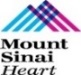 AUC 2017: Two-Vessel Disease
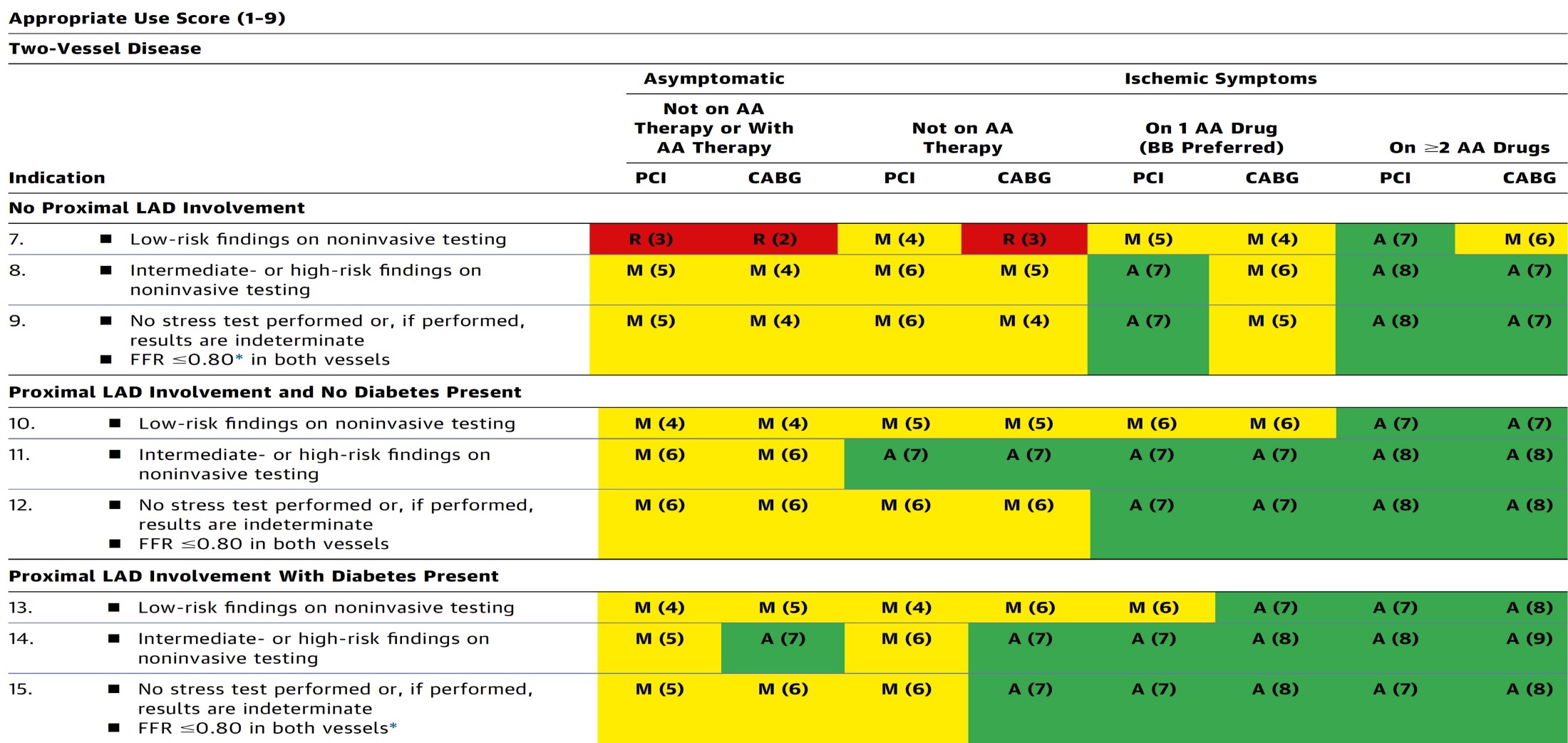 Patel et al., J Am Coll Cardiol 2017;69:2212
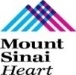 Latest Issues in Coronary Intervention
ACC 2021 Interventional Trials: APT Trials
    ADAPTABLE-Aspirin doses, HOST-EXAM, 
    TALOS-AMI 
          
Focused review of the month
 Eruptive calcific nodule as the cause of ACS
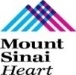 Latest Issues in Coronary Intervention
ACC 2021 Interventional Trials: APT Trials
    ADAPTABLE-Aspirin doses, HOST-EXAM, 
    TALOS-AMI 
          
Focused review of the month
 Eruptive calcific nodule as the cause of ACS
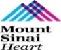 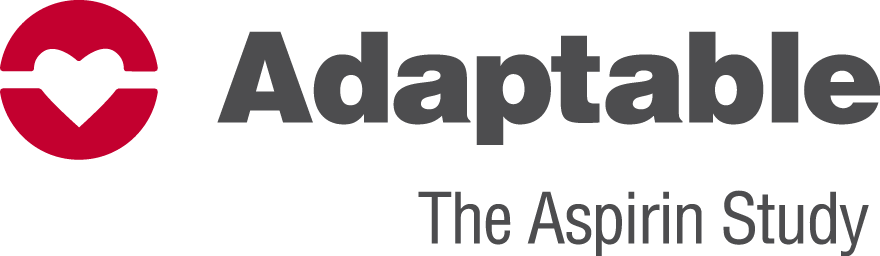 A Patient-Centric Trial Assessing Benefits and Long-Term Effectiveness
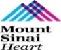 I
IIa
IIb
III
x
ADAPTABLE: Background
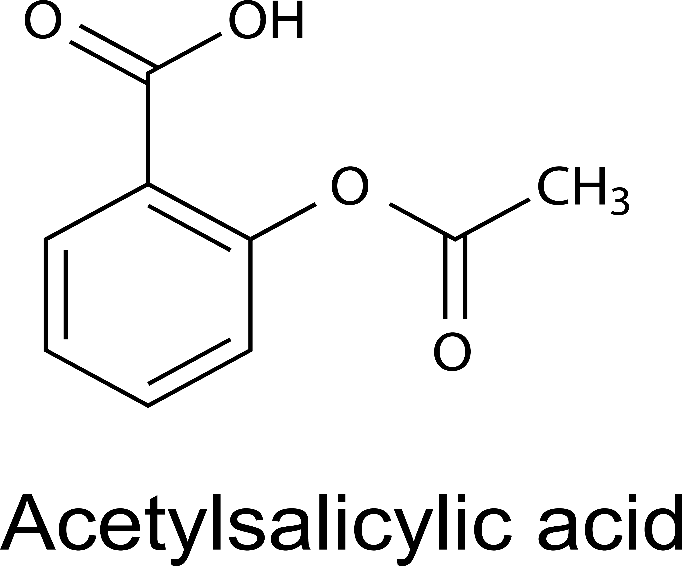 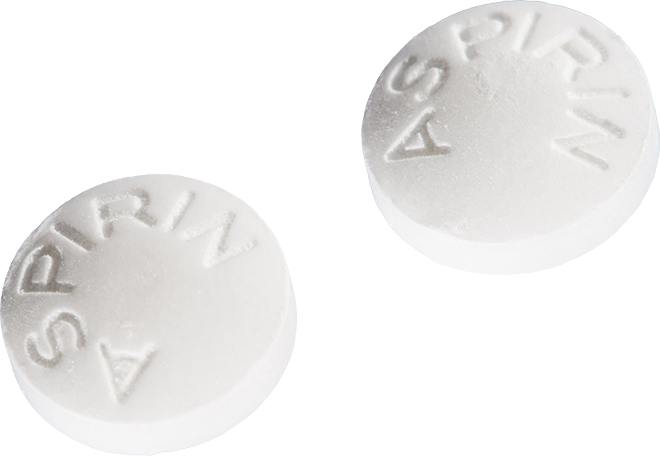 2014 AHA/ACC NSTE-ACS Guidelines
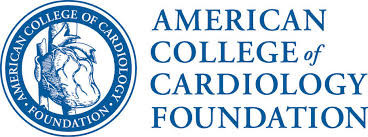 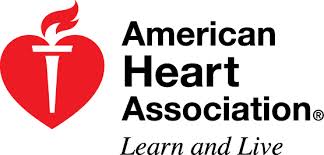 For patients who experience NSTE-ACS, a maintenance dose of aspirin (81 mg/d to 325 mg/d) should be continued indefinitely.
Jones S, ACC 2021
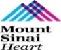 ADAPTABLE: Research Question
In patients with established or pre-existing cardiovascular disease, is a strategy of 81 mg or 325 mg of aspirin better?
The correct dose of aspirin may PREVENT:
Everyday decision for patients (OTC medication)
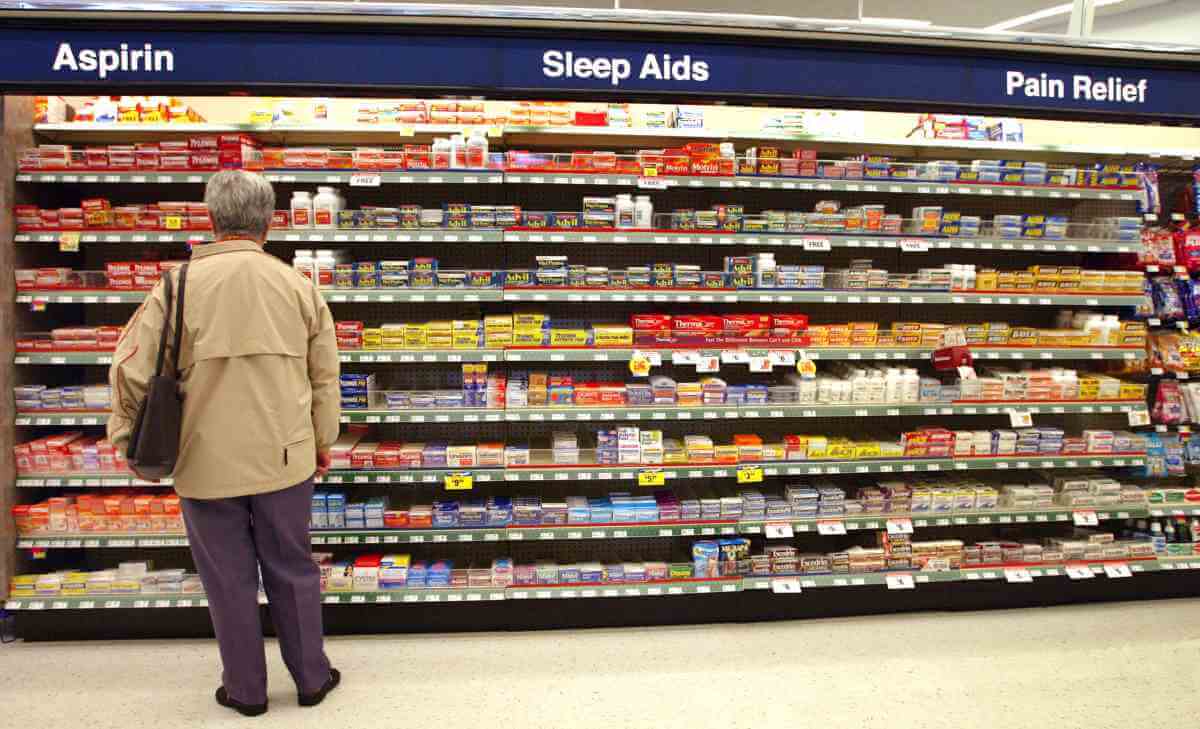 Thousands of deaths / heart attacks
or 
Thousands of bleeds 

Annually in the United States
Jones S, ACC 2021
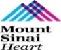 ADAPTABLE: Main Objectives
To compare the effectiveness and safety of two doses of aspirin (81 mg and 325 mg) in high-risk patients with coronary artery disease.
Primary Effectiveness Endpoint: Composite of all-cause mortality, hospitalization for MI, or hospitalization for stroke
Primary Safety Endpoint: Hospitalization for major bleeding that was associated with a blood product transfusion
Jones S, ACC 2021
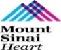 ADAPTABLE: Study Design
15,000 patients with known ASCVD + ≥ 1 “enrichment factor”
Eligible patients identified via inclusion/exclusion criteria (applied to EHRs)
Electronic consent and self randomization on participant portal
ASA 325 mg QD
ASA 81 mg QD
RANDOMIZATION
Electronic patient follow-up
Data from EHR, health plans, Medicare
Primary Endpoint: Composite of all-cause mortality, hospitalization for MI, or hospitalization for stroke
Primary Safety Endpoint: Hospitalization for major bleeding
ClinicalTrials.gov: NCT02697916
Jones S, ACC 2021
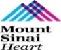 Known CV Disease
≥ 1 Enrichment Risk Factor
Age ≥ 65 years
Creatinine ≥ 1.5 mg/dL
Diabetes mellitus
Known 3-vessel CAD
Cerebrovascular disease
Peripheral artery disease
Current smoker 
Known LVEF < 50%
Chronic systolic or diastolic heart failure
SBP ≥ 140 (within past 12 mos)
LDL ≥ 130 (within past 12 mos)
Prior myocardial infarction 
Prior revascularization (PCI or CABG)
Prior angiogram showing significant CAD
History of chronic ischemic heart disease, CAD, or ASCVD
ADAPTABLE Inclusion Criteria
History of significant allergy to aspirin
History of GI bleeding within 12 months
Bleeding disorder that precludes the use of aspirin
Current or planned used of an oral anticoagulant or ticagrelor
Female patients who were pregnant or nursing
ADAPTABLE Exclusion Criteria
Jones S, ACC 2021
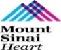 ADAPTABLE: Study Flow
Approximately 450,000 people were approached for the study
32,164 individuals visited the patient portal
Withdrawal of consent (overall 4.1%)
81 mg (2.9%)
325 mg (5.2%)
Limited participation (overall 2.3%)
81 mg (1.8%) 
325 mg (3.4%)
15,076 participantsenrolled and underwent randomization
7540 randomized to 81 mg group
7536 randomized to 325 mg group
Jones S, ACC 2021
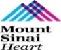 ADAPTABLE: Primary Effectiveness Endpoint
(All-cause death, hospitalization for MI, or hospitalization for stroke)
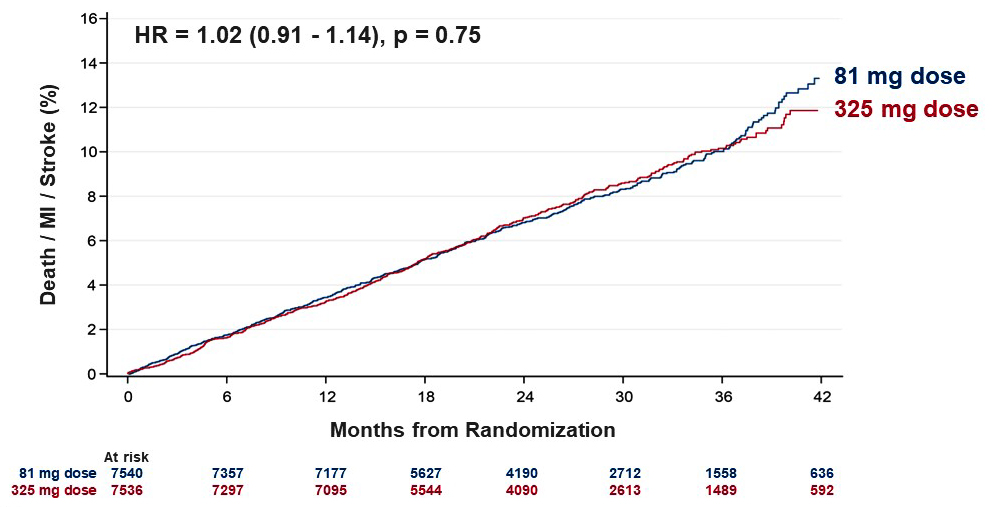 Jones S, ACC 2021
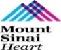 ADAPTABLE: Primary Effectiveness Endpoint
(Hospitalization for major bleeding with associated blood product transfusion)
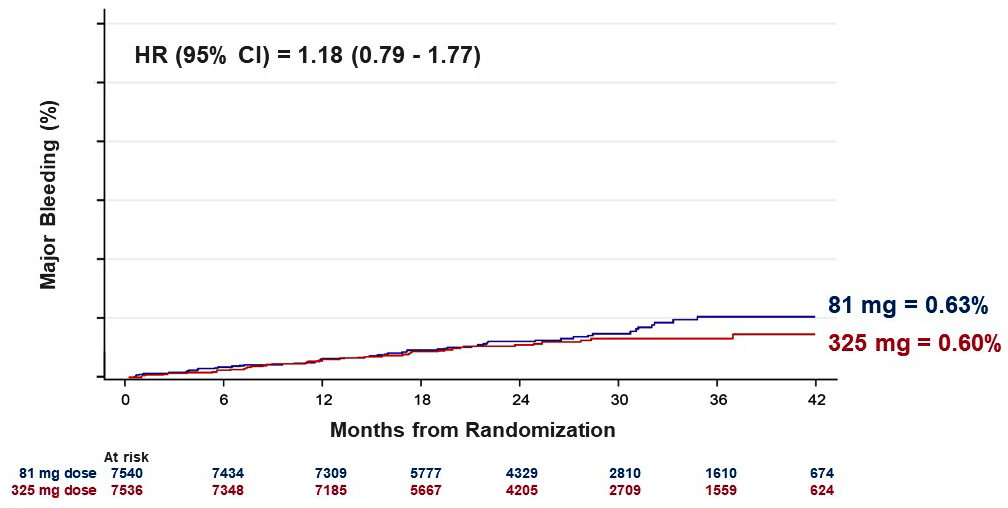 Jones S, ACC 2021
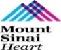 ADAPTABLE: Effectiveness and Safety Outcomes
Jones S, ACC 2021
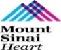 ADAPTABLE: Study Medication
* Defined as at least one dose change
**	Reasons for aspirin discontinuation:25% participant did not want to continue75% doctor’s decision or medical condition (e.g., atrial fibrillation, dyspepsia)
Jones S, ACC 2021
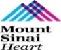 Messages to Patients
If you are on 81 mg now, staying (rather than switching) is probably right given the similar study results for the primary endpoint
If you are resuming aspirin, starting a lower dose (81 mg) is probably right due to better tolerability and we did not find conclusive evidence that higher dose is better
If you are tolerating 325 mg now, staying on this dose may be okay and not harmful
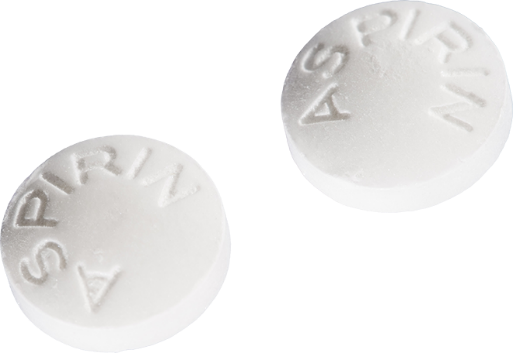 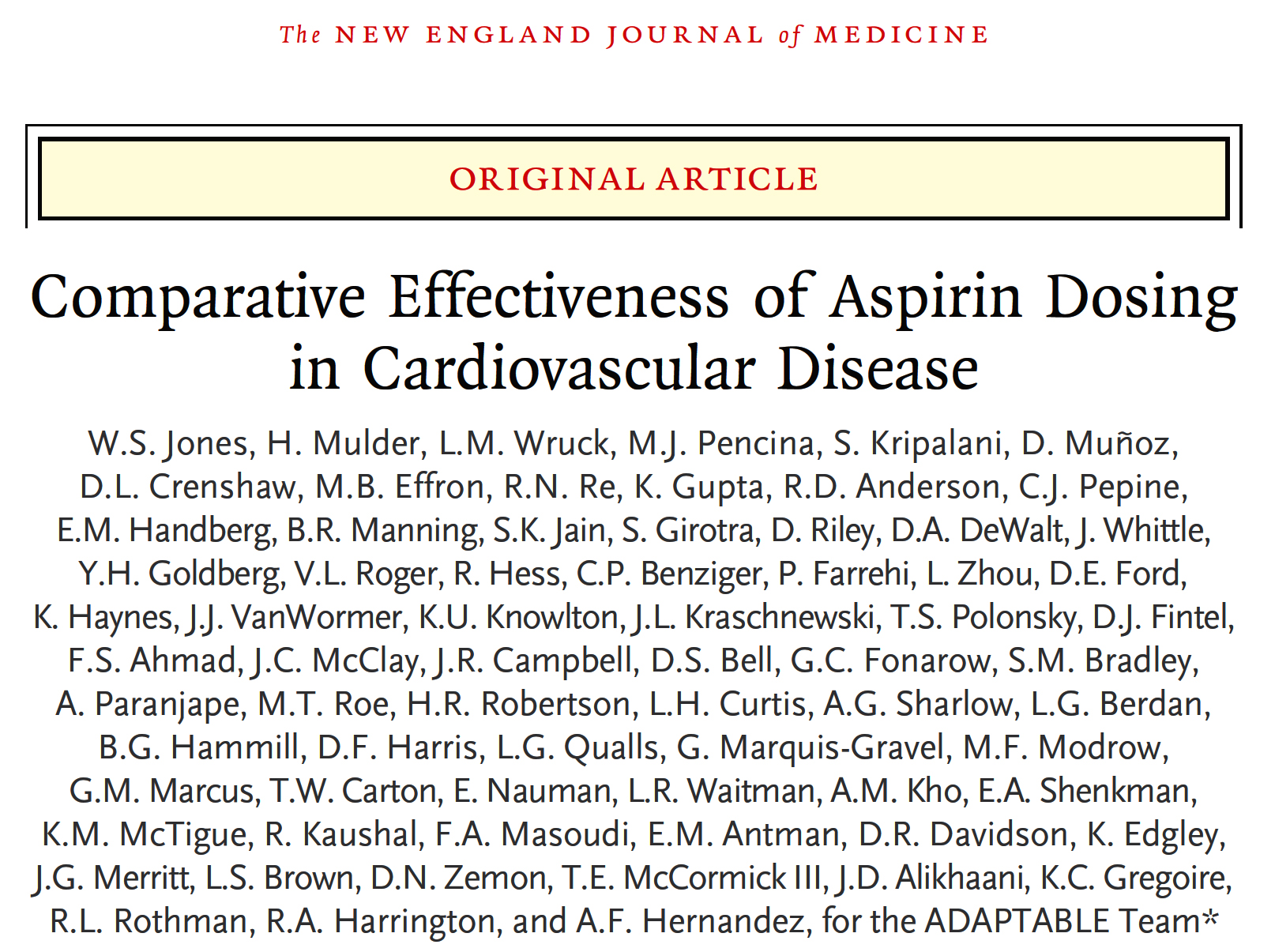 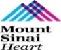 Article published on May 15, 2021, at NEJM.org  DOI: 10.1056/NEJMoa2102137
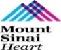 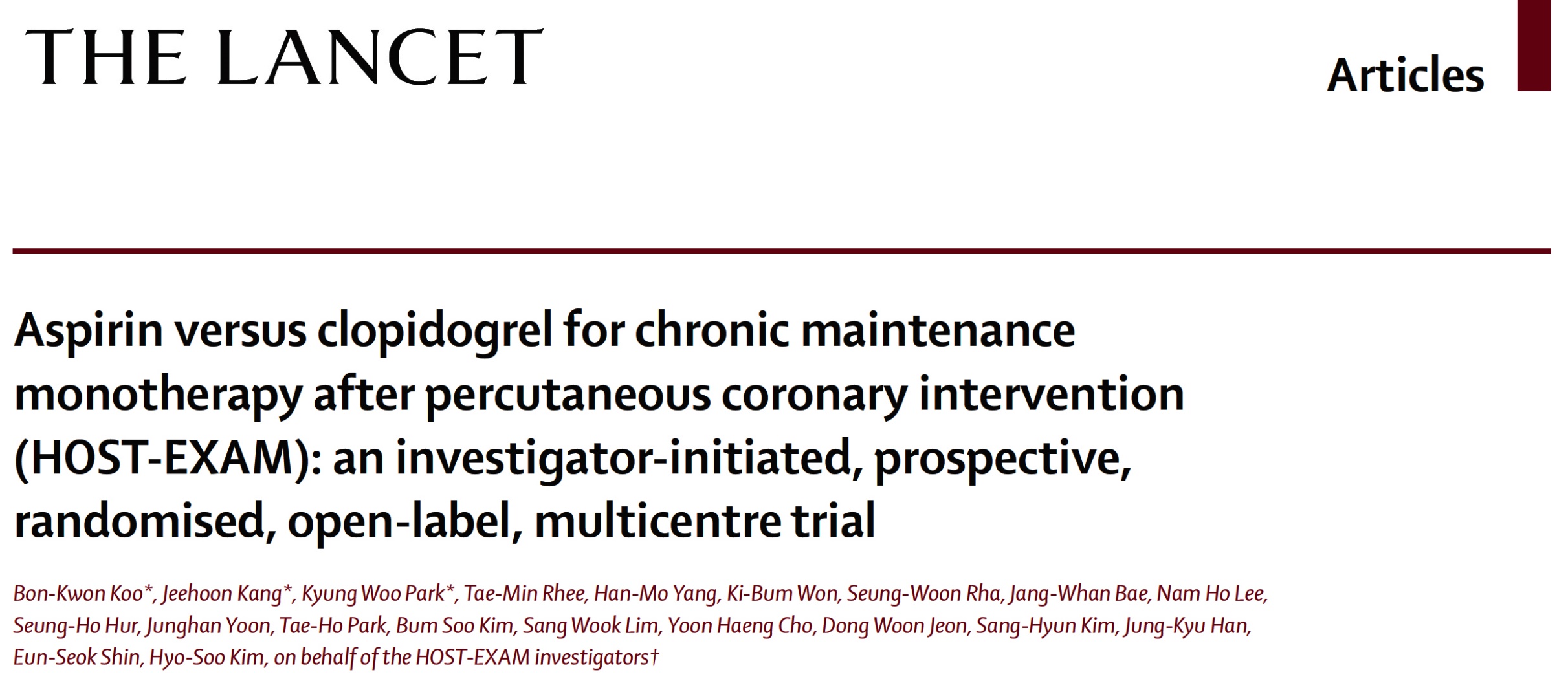 Article published in Lancet on May 16, 2021
https://doi.org/10.1016/S0140-6736 (21)01063-1
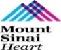 HOST-EXAM: Study Design and Patient Population
5,530 eligible patients screened, from 37 centers in Korea
Post-random 24 months
Aspirin for 24 months
Event-free under DAPT
for 6 ~ 18 months
Clopidogrel for 24 months
Primary outcome
Randomization
Index PCI
Key criterias

 Patients who recieved PCI with a drug-eluting stent (DES) and maintained DAPT without any clinical event during 12 ± 6 months after PCI.

No exclusion criteria of the clinical risk factors / clinical diagnosis / complexity of the PCI
Kim H, ACC 2021
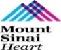 HOST-EXAM: Trial Flow
Aspirin for 24 months
All-cause death, nonfatal MI, stroke, 
readmission due to ACS, 
major bleeding (BARC type ≥3)
Event-free under DAPT
for 6 ~ 18 months
Clopidogrel for 24 months
5530 patients enrolled
Primary outcome
Randomization
Index PCI
92 patients excluded from randomization
50 did not meet the eligibility criteria
28 declined participation
14 randomization error
5438 patients successfully randomized
2,710 patients enrolled in the 
Clopidogrel monotherapy group
2,728 patients enrolled in the 
Aspirin monotherapy group
62 patients excluded for Per protocol analysis
8 withdrew consent
41 were lost to follow up
13 did not receive allocated antiplatelet agent
73 patients excluded for Per protocol analysis
1 withdrew consent
50 were lost to follow up
22 did not receive allocated antiplatelet agent
2,661 (98.2%) patients completed 
24-month follow-up
2,677 (98.1%) patients completed 
24-month follow-up
Kim H, ACC 2021
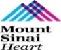 HOST-EXAM: Primary Outcome
All-cause death, nonfatal MI, stroke, 
readmission due to ACS, 
major bleeding (BARC type ≥3)
Aspirin for 24 months
Event-free under DAPT
for 6 ~ 18 months
Clopidogrel for 24 months
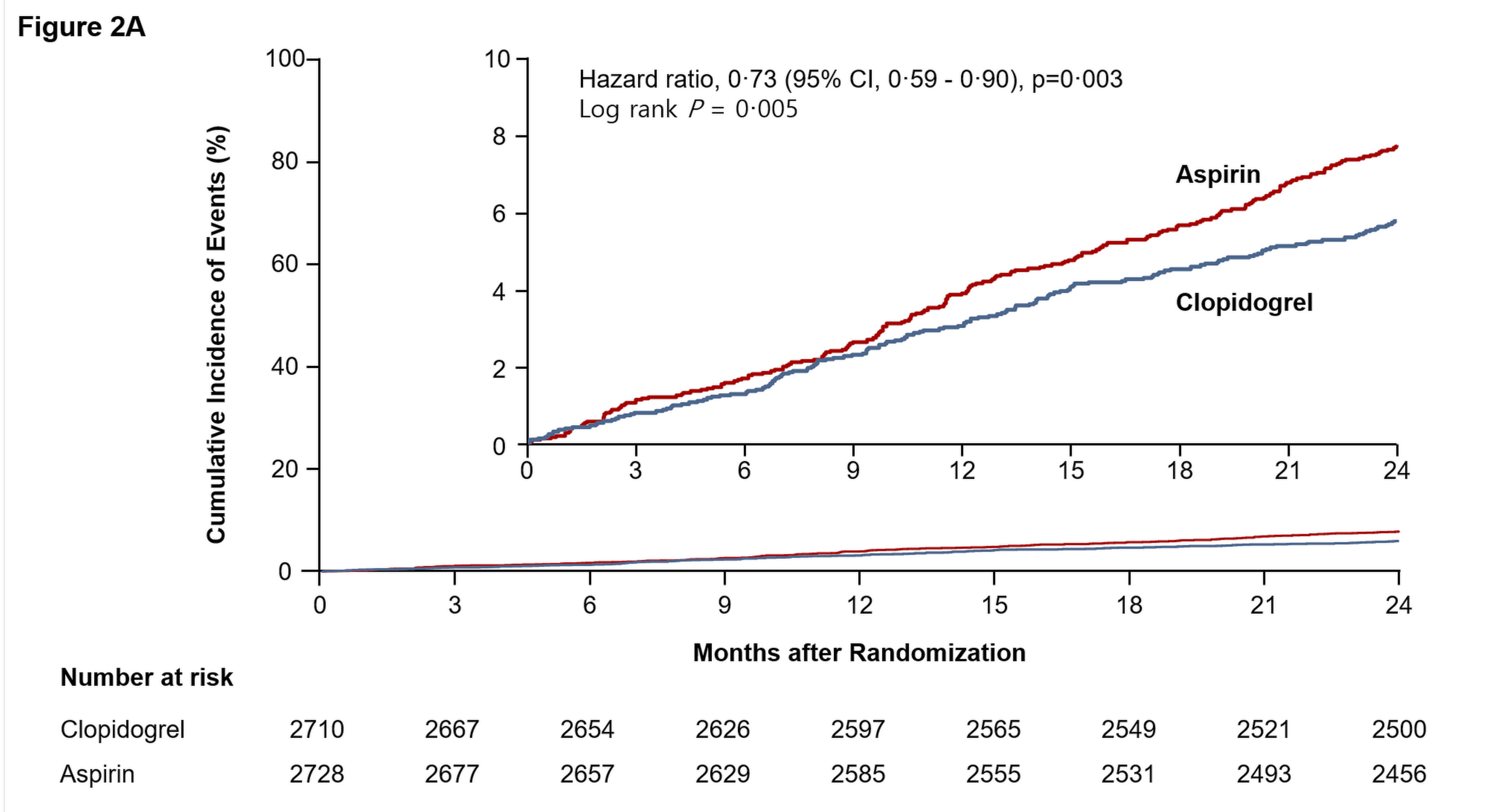 Index PCI
Primary outcome
Randomization
7.7%
Risk difference : -2.0% (-3.3% - 0.6%)
NNT : 50.6 (30.0 – 161.9)
5.7%
Clopidogrel (n=2710)
Months after randomization
Aspirin (n=2728)
Kim H, ACC 2021
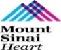 HOST-EXAM: Secondary Outcomes
Thrombotic Composite Outcome
(death, MI, stroke, readmission due to ACS, and def/prob ST)
Any Bleeding
(BARC Type ≥2 bleeding))
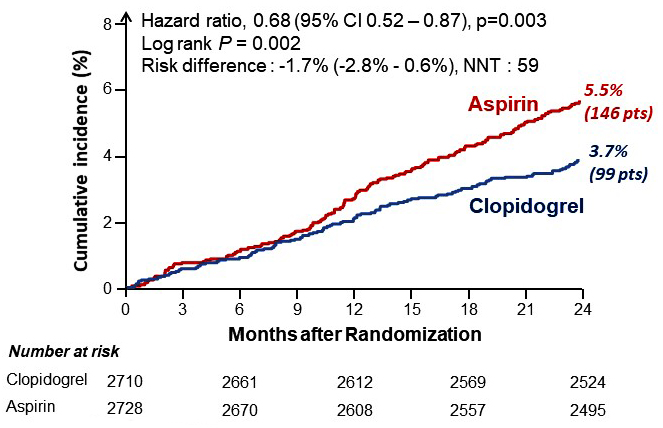 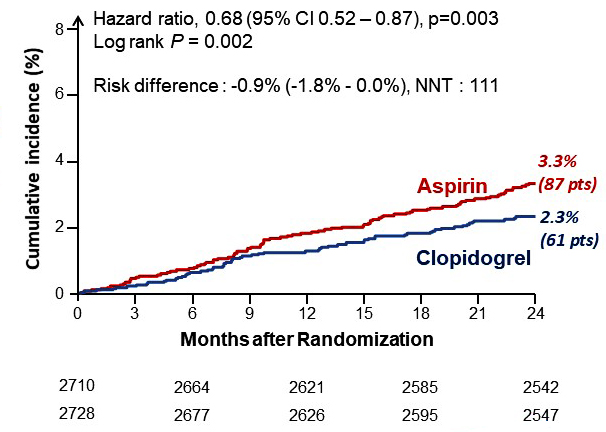 Kim H, ACC 2021
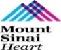 HOST-EXAM: Component of Outcomes for 2 Years
p=0.001
p=0.04
%
p=0.06
p=0.15
p=0.25
p=0.37
Kim H, ACC 2021
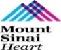 HOST-EXAM: Per-Protocol Analysis
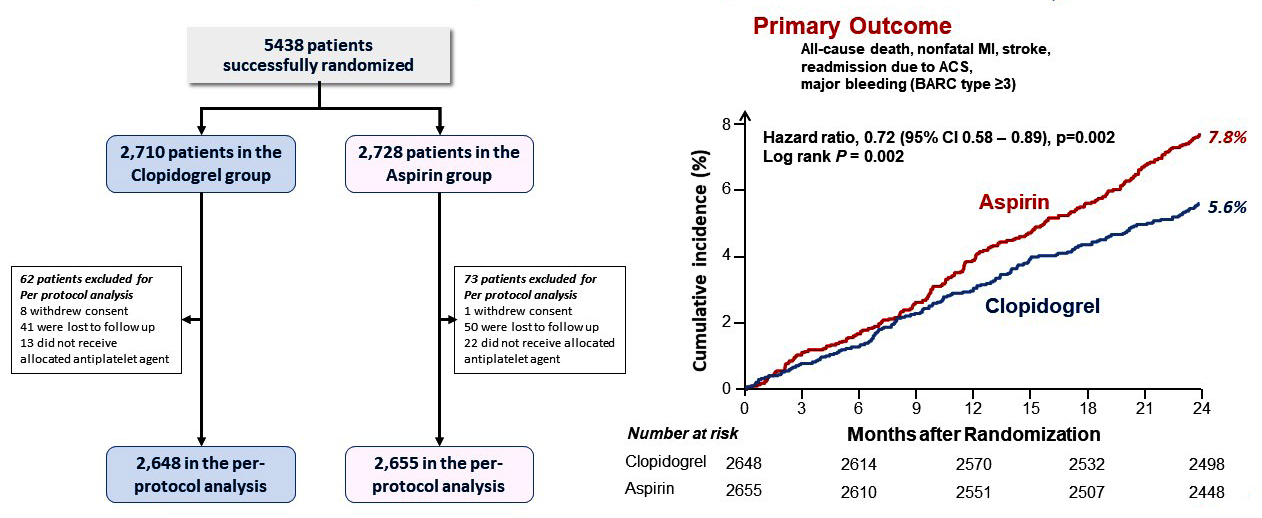 Kim H, ACC 2021
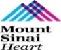 Conclusion
In patients who were event-free under DAPT for 6~18 months after PCI with DES,

Clopidogrel monotherapy, as compared with Aspirin monotherapy, significantly reduced the risk of the composite of all-cause death, nonfatal MI, stroke, readmission due to ACS, and BARC type ≥3 bleeding. 

The beneficial effect of clopidogrel was observed in thrombotic composite endpoints as well as any bleeding endpoint.

Long-term follow-up of this cohort will give us the concrete conclusion on the optimal single agent during the chronic maintenance period after PCI with DES.
Kim H, ACC 2021
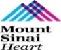 TALOS-AMI Trial
Ticagrelor vs. Clopidogrel in Stabilized Patients with AMI
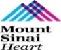 TALOS-AMI: Background
Risks of Thrombosis and Bleeding After AMI
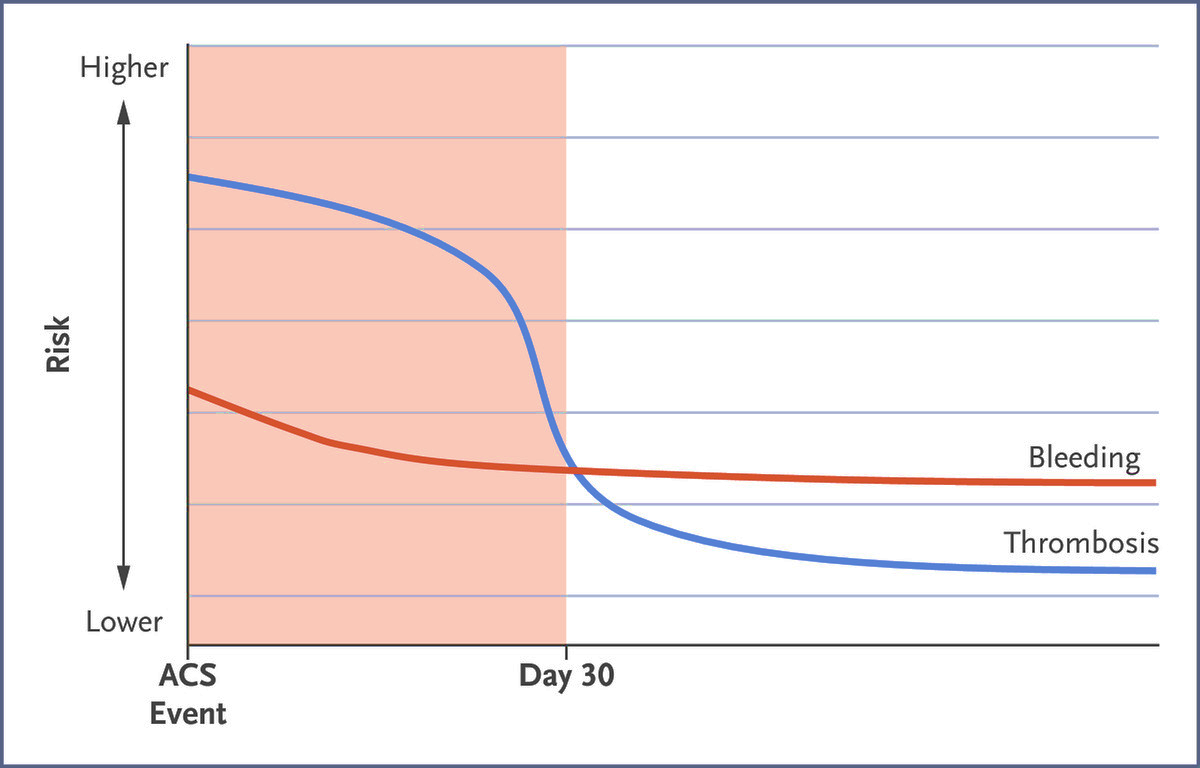 Rodriguez F and Harrington RA, N Engl J Med 2021;384:452
Chang K, ACC 2021
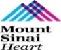 TALOS-AMI: Background
Large-Scale Data are Lacking on Unguided Stepwise 
De-Escalation of DAPT Strategy
Potent P2Y12 inhibitor 
in the acute phase 
(<30 days after AMI)
Less potent clopidogrel 
during the maintenance phase
Chang K, ACC 2021
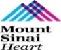 TALOS-AMI: Hypothesis
De-escalating DAPT with clopidogrel may be non-inferior to ticagrelor in terms of net clinical benefit in stabilized patients with AMI who did not experience major adverse events during the first month after an index PCI.
Chang K, ACC 2021
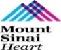 TALOS-AMI: Study Design
A Multicenter, Randomized, and Open-Label Study
Aspirin
+Ticagrelor
AMI patients with successful PCI
Patients
Without
Adverse
events
Treatment group : Aspirin + Clopidogrel
R
30±7days
Control group : Aspirin +Ticagrelor
Visit 1
Visit 2
Visit 3
Final visit
Index PCI
PCI 1M
(Randomization)
PCI 3M
(Random. 2M)
PCI 6M
(Random. 5M)
PCI 12M
(Random. 11M)
Day 1
Screening period
Treatment period
Chang K, ACC 2021
TALOS-AMI: Enrollment, Randomization, and Follow-up
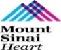 2,697 patients randomized
De-escalation group(ASA + CLOPD)
(N=1349)
Active control group(ASA + TICA)
(N=1348)
2,901 Patients screened
1,208 Received allocated treatment
     31 Stopped medication
     62 Received ASA+TICA(crossover)
     48 Used different regimen
1,172 Received allocated treatment
     30 Stopped medication
     24 Received ASA+CLOPD(crossover)
   122 Used different regimen
Screening failure 204*
22 withdrew consent
21 Lost to FU
16 withdrew consent
33 Lost to FU
2,697 patients enrolled
1306(96.8%) completed follow up 
at 12 months
1299(96.3%) completed follow up 
at 12 months
1312(97.2%) vital status available
at 12 months
1315(97.5%) vital status available
at 12 months
1349 included in ITT analysis
1348 included in ITT analysis
Chang K, ACC 2021
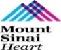 TALOS-AMI: Adherence of Antiplatelet Therapy
Adherence (%)
Chang K, ACC 2021
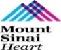 TALOS-AMI: Primary Endpoint
Composite of cardiovascular death, MI, stroke and BARC bleeding (type 2,3, or 5)
15
Active control (n=1348)
De-escalation (n=1349)
Absolute difference -3.6%
HR 0.55 (95% CI, 0.40-0.76)
10
pnoninferiority<0.001
8.2%
psuperiority   <0.001
Cumulative incidence rate(%)
Primary endpoints
5
4.6%
0
1
3
6
12
Months from PCI
Chang K, ACC 2021
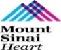 TALOS-AMI: Main Secondary Endpoint
Composite of cardiovascular death, MI, and stroke
Composite of BARC bleeding (type 2,3, or 5)
15
15
Active control (n=1348)
Active control (n=1348)
De-escalation (n=1349)
De-escalation (n=1349)
HR 0.69 (95% CI, 0.42-1.14)
HR 0.52 (95% CI, 0.35-0.77)
p=0.148
p=0.001
10
10
Cumulative incidence rate(%)
Composite of BARC (2,3, or 5)
Cumulative incidence rate(%)
Composite of CV death, MI or stroke
5
5
0
0
1
3
6
12
1
3
6
12
Months from PCI
Months from PCI
Chang K, ACC 2021
5.6%
3.1%
2.1%
3.0%
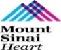 TALOS-AMI: Subgroup Analysis
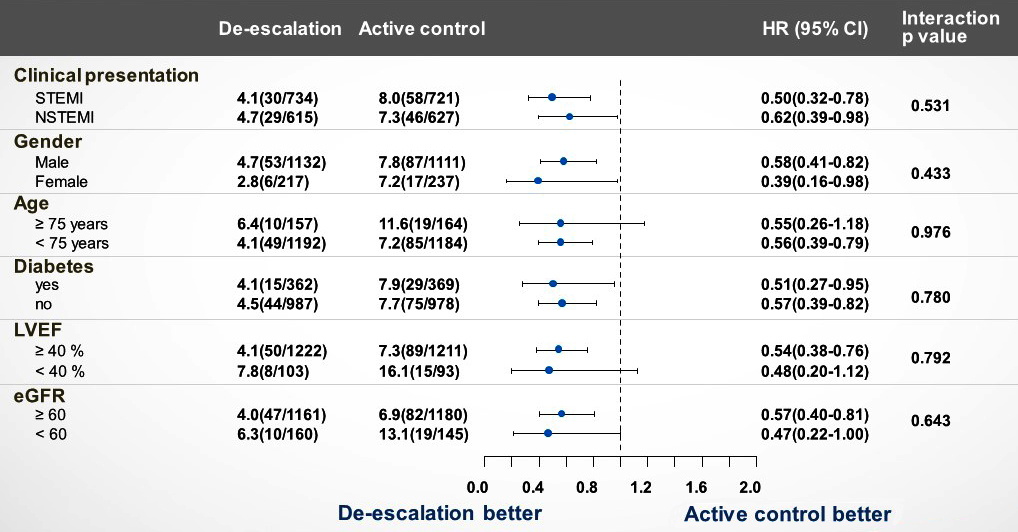 Chang K, ACC 2021
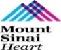 TALOS-AMI: Event Rates Comparison of Major 
De-Escalation Trials
Chang K, ACC 2021
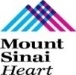 Latest Issues in Coronary Intervention
ACC 2021 Interventional Trials: APT Trials
    ADAPTABLE-Aspirin doses, HOST-EXAM, 
    TALOS-AMI 
          
Focused review of the month
 Eruptive calcific nodule as the cause of ACS
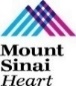 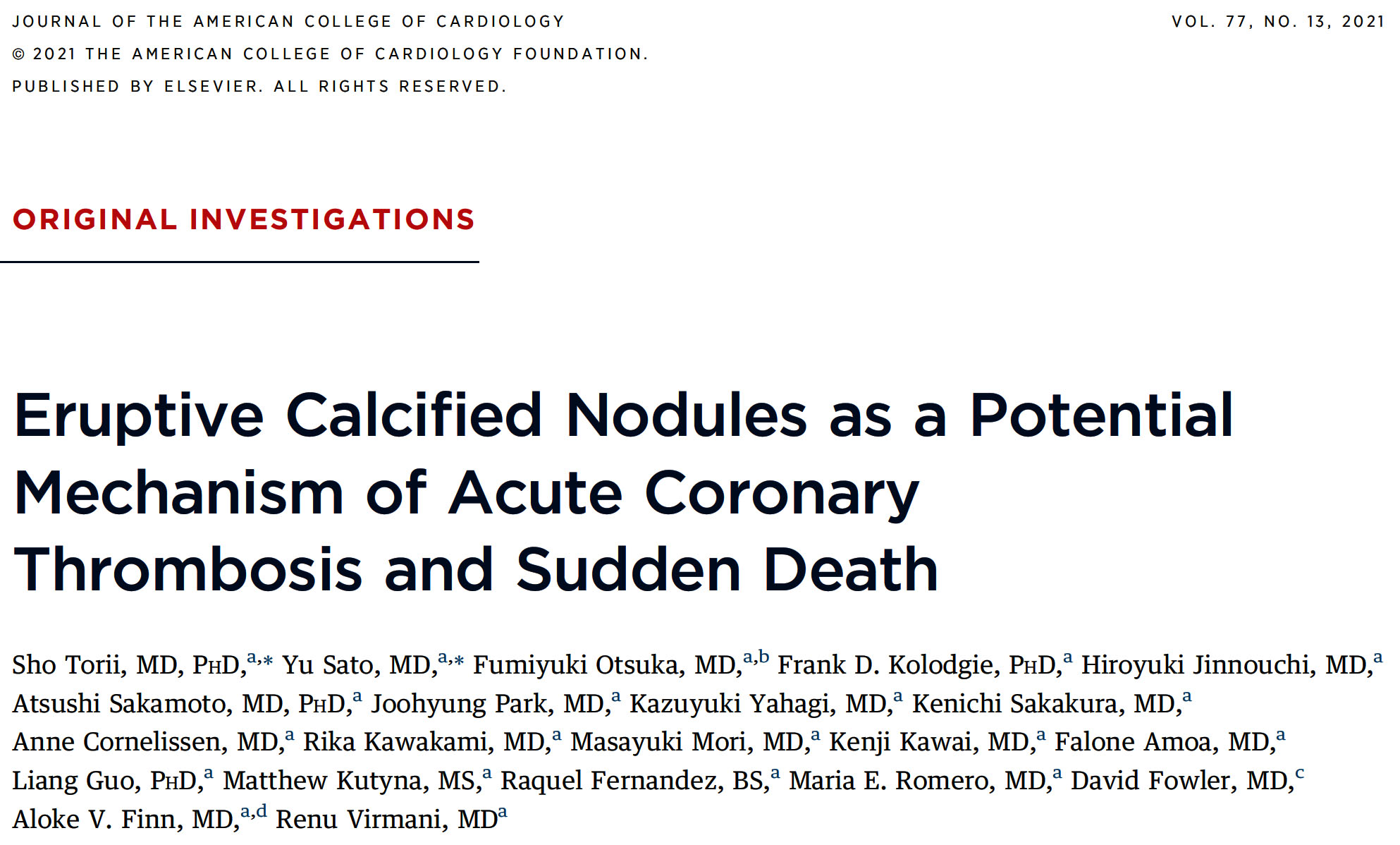 [Speaker Notes: Updated 4.4.2017]
Consecutive Sections of the Vessels with CN Located in the RCA
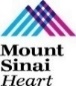 Image from a 79-year-old female with h/o htn, diabetes, CAD and HF
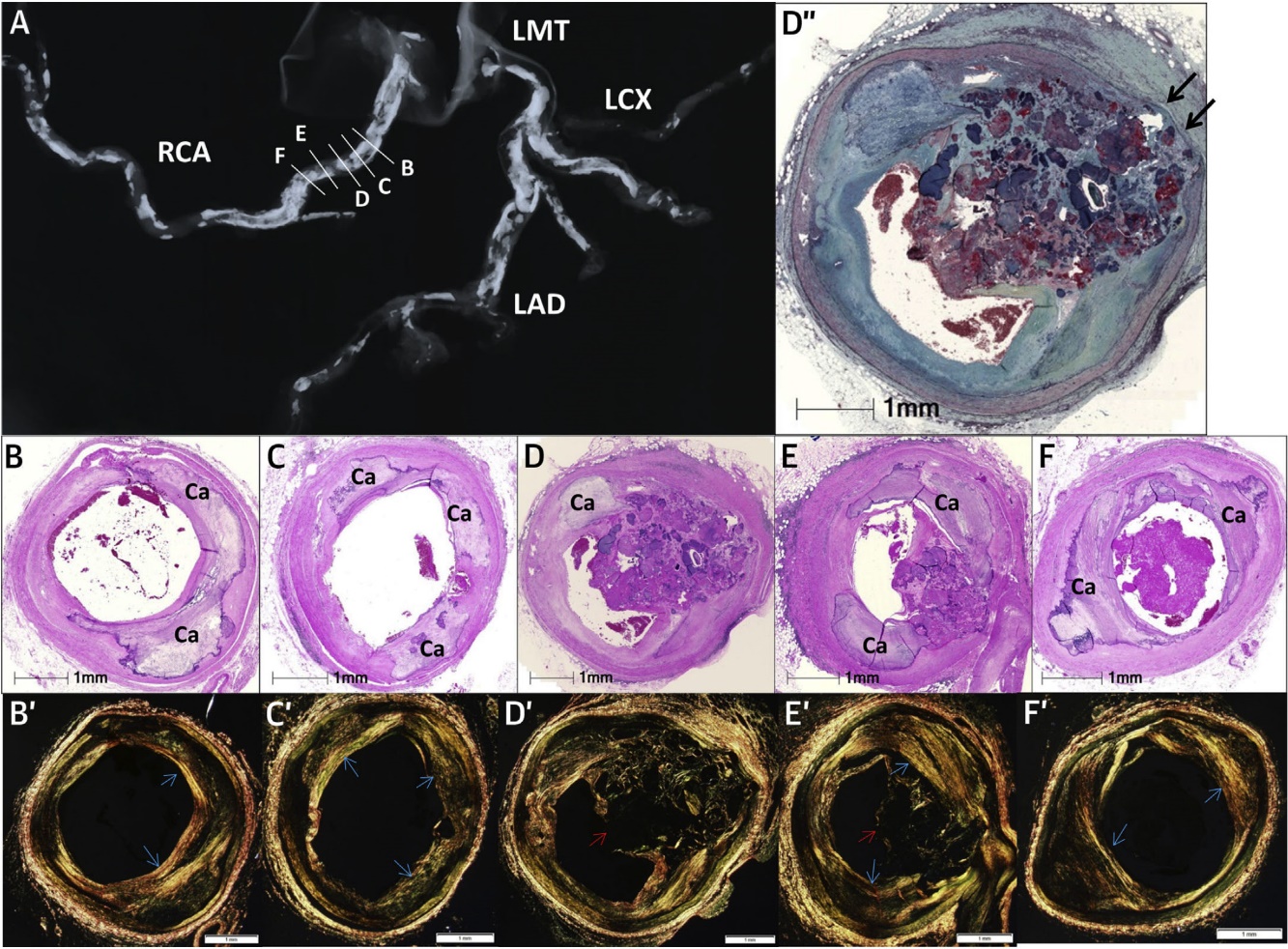 A – severe calcification from prox to mid RCA and LAD and left diagonal branches

B-F – histologic sections show consecutive severely calcified coronary sections of the RCA 

B, C (prox), F (distal), flanking regions adjacent to the culprit lesion (D,E)
B, C, and F show sheet calcification

D” (enlarged image of D) – shows medial disruption

E – shows culprit lesion of calcified node

B’ – F’ – areas with calcified nodule

D’, E’ – do not demonstrate presence of collagen (red arrows)

B’, C’, E’ and F’ – areas of sheet calcification show collagen (blue arrows)
Torii et al., J Am Coll Cardiol 2021;77:1599
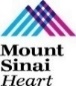 Co-Registration Between Radiograph, MicroCT with 
Histology of CN
Co-registration between radiograph, microCT with histology for histologic characterization of CN
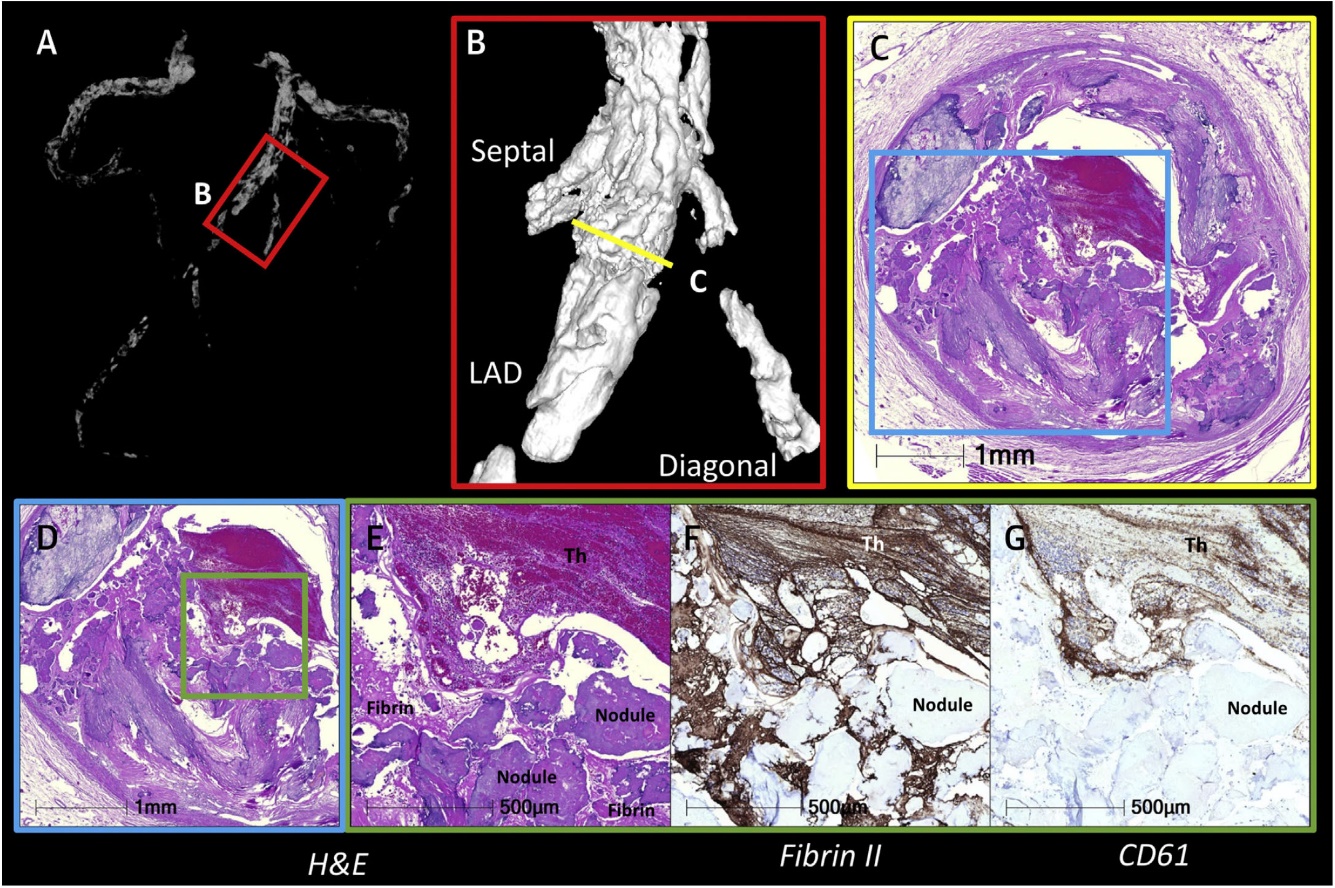 Torii et al., J Am Coll Cardiol 2021;77:1599
Prevalence of Various Types of Calcification Morphologies and 
Nonculprit Arteries in the LMT, LAD, LCx, and RCA in Pts with CN
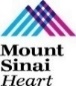 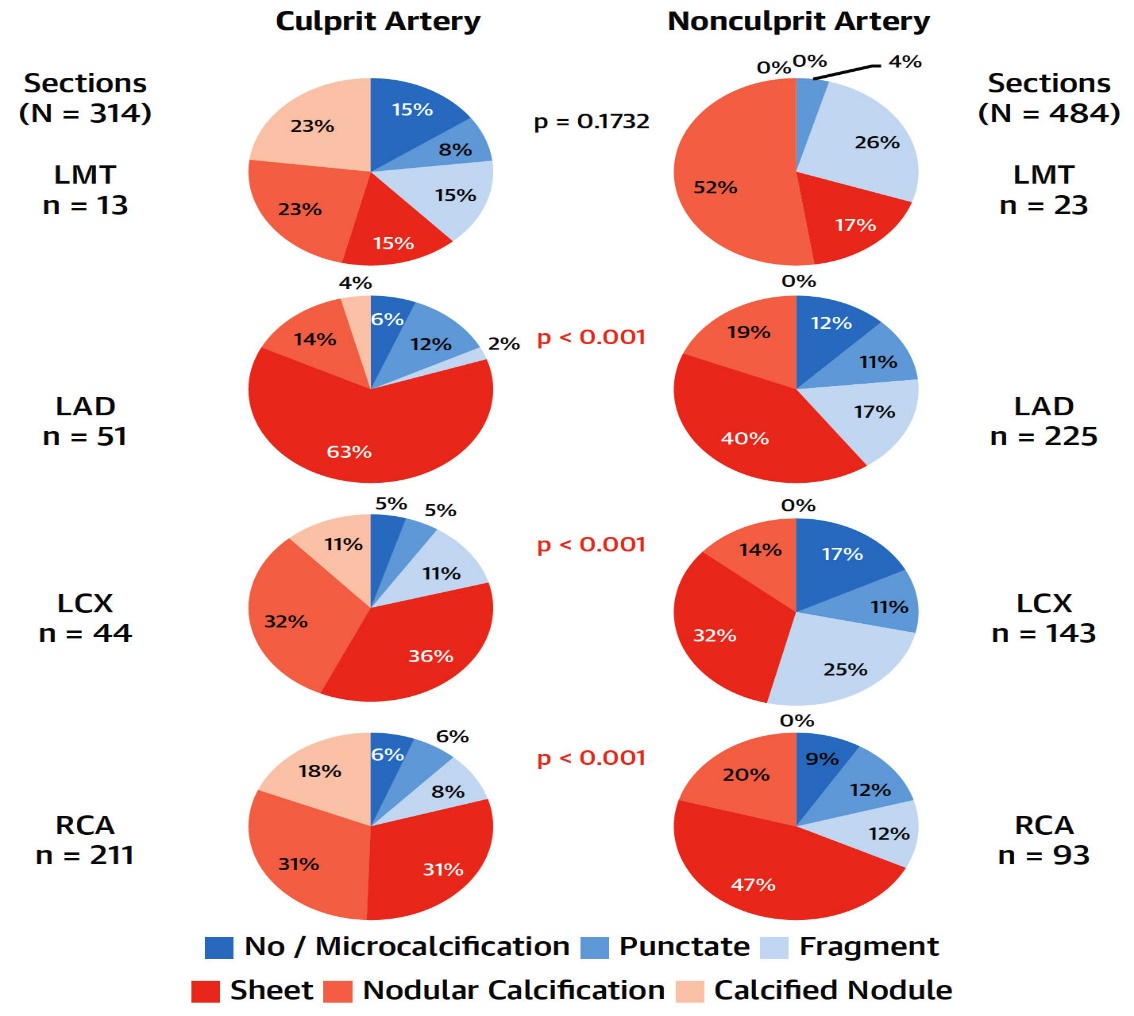 Torii et al., J Am Coll Cardiol 2021;77:1599
Histologic Appearance of Sheet Calcium in Necrotic Core 
and Collagen Calcification in Various Atherosclerotic Lesions, Including CN
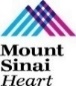 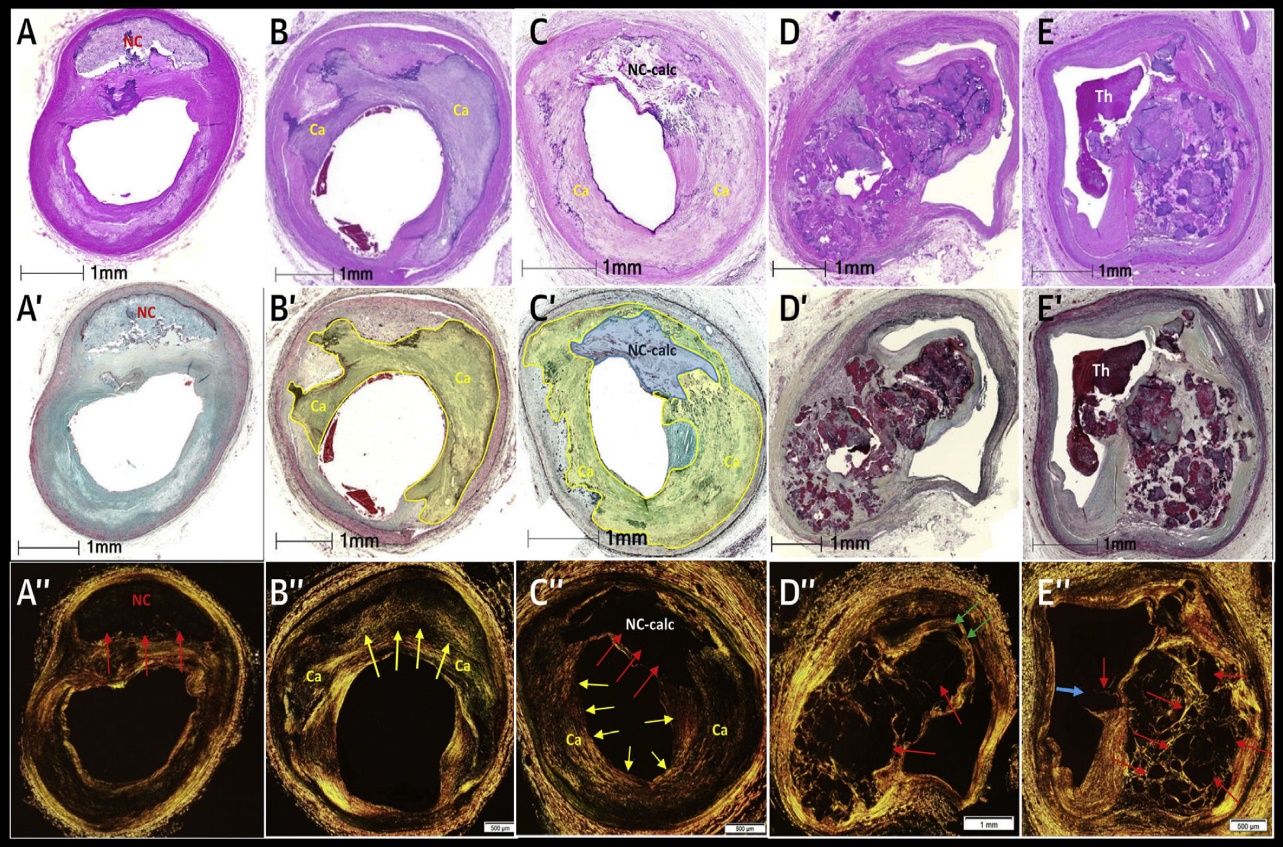 A, A’ - necrotic core in a fibroatheroma; A” – absence of any staining within the necrotic core (red arrows)

B, B’ Collagen calcification in a fibrocalcific plaque. (purple and yellow-green area) show sheet ca+
B” – underlying plaque is composed of collagen (yellow arrows)

C, C’, C” – necrotic core is observed and outer rim of necrotic core is surrounded by smooth muscle cells and collagen with calcification of both regions.
C” – absence of staining within the necrotic region (red arrows), but collagen seen in the surrounding calcific area (yellow arrows)

D, D’ – nodular calcification (healed CN)
E, E’ – calcified nodule

D”, E” – absence of collagen staining in regions of the nodules (red arrows)
D” – nodular calcification has a healed fibrous cap (green arrows) 
E” – CN has a luminal thrombus with an absence pf fibrous cap (blue arrow)
Torii et al., J Am Coll Cardiol 2021;77:1599
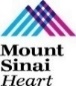 Prevalence of NC Calcification and C Calcification of Sections from Culprit (With CN) and Nonculprit (Proximal
 and Distal) Arteries Without CN
p<0.0001
%
184 Sections                                230 Sections
Torii et al., J Am Coll Cardiol 2021;77:1599
Box-and-Whisker Plots Showing Degree of Circumferential Sheet Calcification in the Proximal, Culprit, and Distal Sections of CN
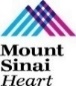 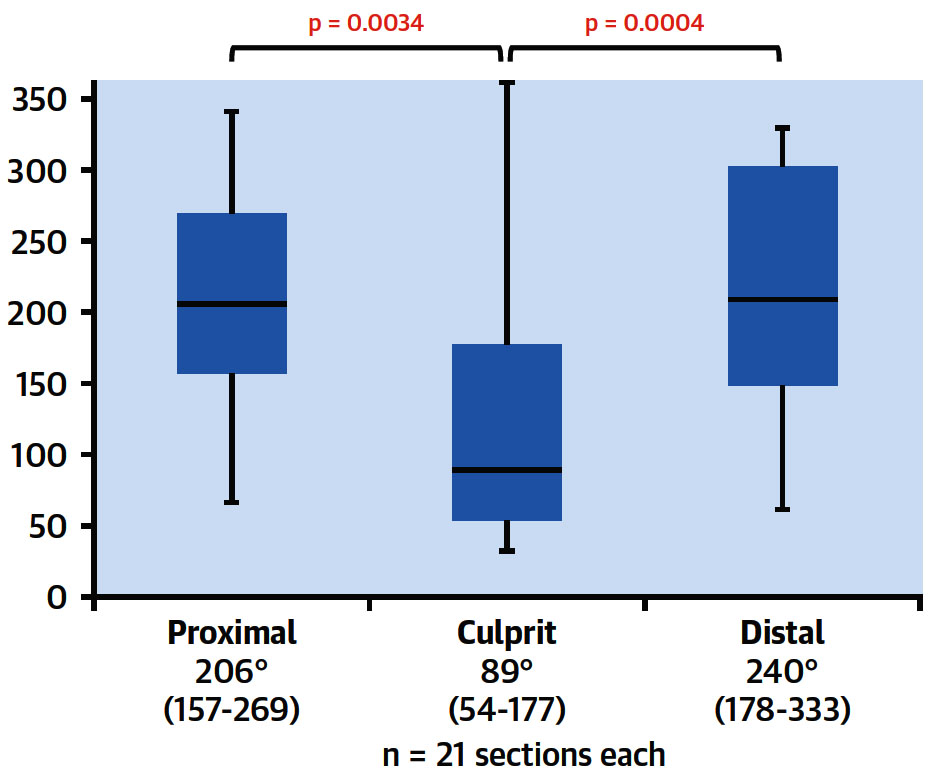 Torii et al., J Am Coll Cardiol 2021;77:1599
Angiogram, Fluoroscopy, Radiograph, MicroCT Images of
 CN With Adjacent Flanking Sections and Corresponding Histological Sections
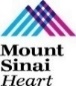 A 62-year-old woman with past medical h/o of htn, dialysis-dependent RF, and  h/o smoking
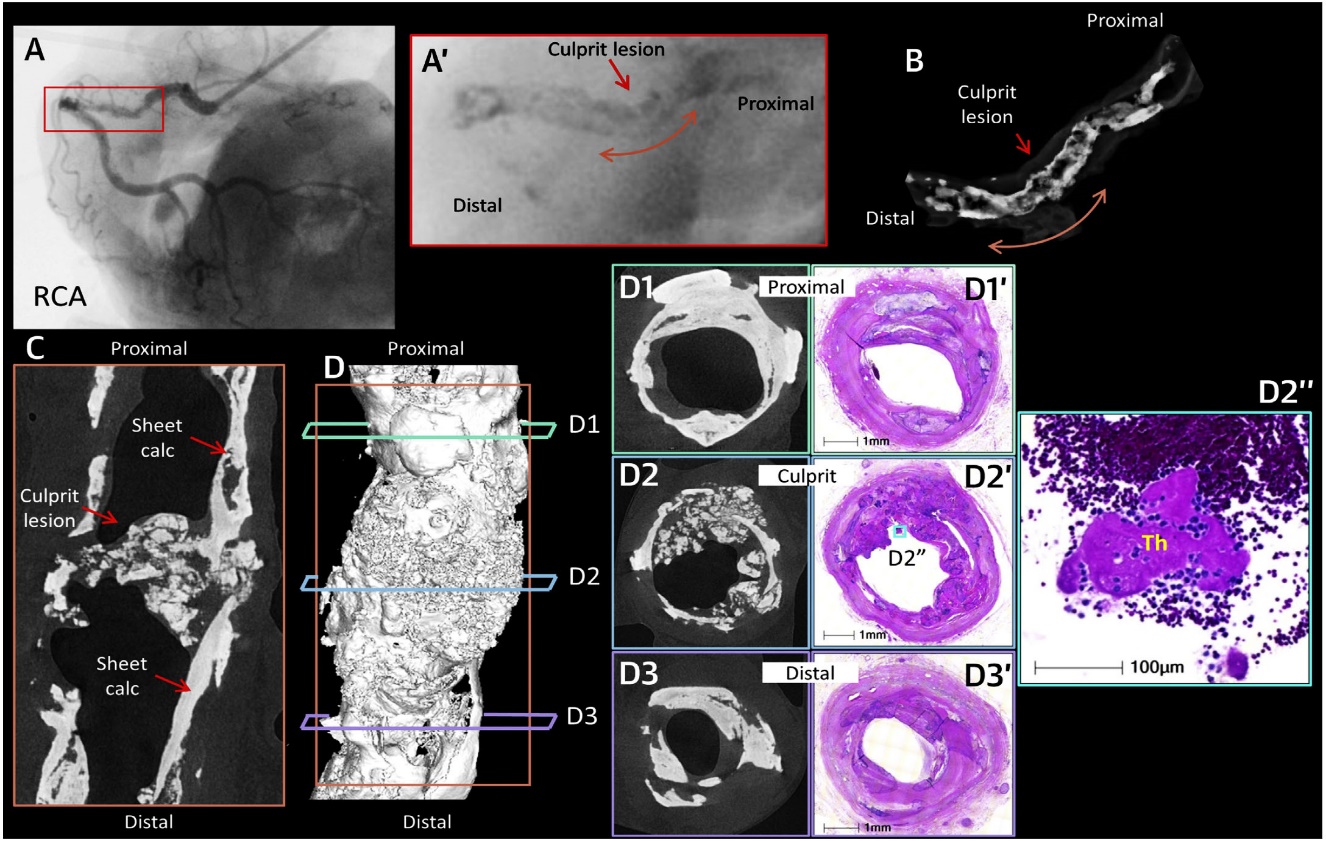 A – tortuous proximal RCA with severe stenosis and calcification

B – region of the culprit site showing severe calcification of RCA

C – MicroCT showing calcification

D – histological section from culprit sites and proximal, distal and flanking sections showing fibrin-platelet thrombus attachment at culprit lesion of CN
Torii et al., J Am Coll Cardiol 2021;77:1599
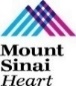 Proposed Mechanism of the Occurrence of Calcified Nodule
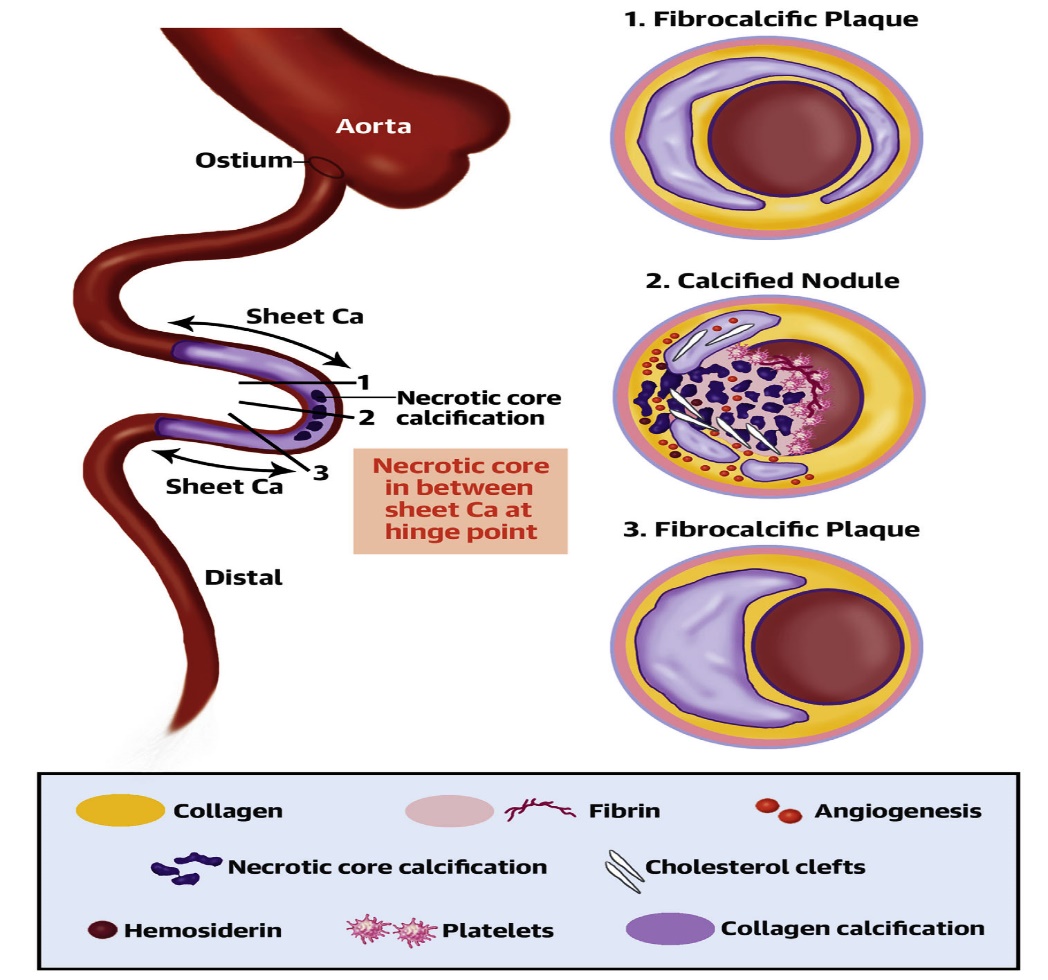 Torii et al., J Am Coll Cardiol 2021;77:1599
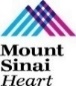 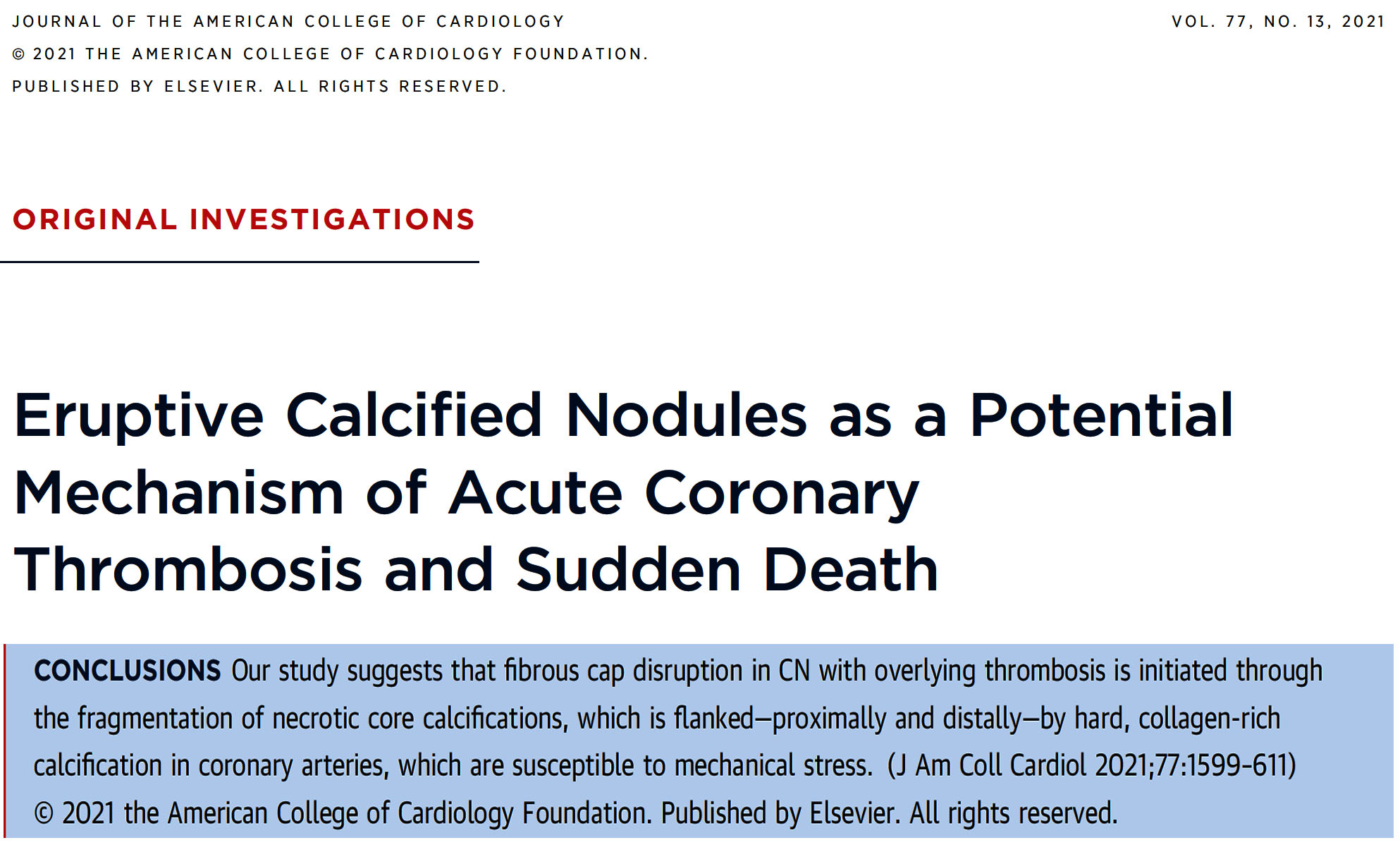 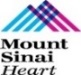 Take Home Message:Antiplatelet trials from ACC 2021 and Role of eruptive calcific nodule in ACS
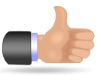 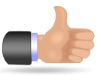 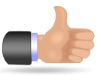 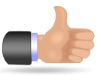 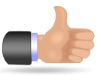 Clopidogrel over aspirin in maintenance phase:  
 Clopidogrel causes less bleeding then aspirins:  
 Ticagrelor over Clopidogrel after 1M in PCI pts: 
 Aspirin 81mg vs 325mg longterm benefit in CAD:
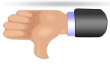 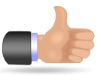 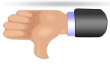 Calcific nodule (CN) is responsible for acute coronary thrombosis and sudden death in some elderly pts. Recent histo-pathological analysis suggested fibrous cap disruption in CN is initiated by the fragmentation of necrotic core calcification with proximal and distal hard collagen-rich calcification in coronary arteries. It will serve as an additional therapeutic target to prevent acute coronary events in future.
[Speaker Notes: HbA1c]
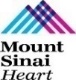 Question # 1
Following statements are true regarding the recent trial comparing low dose vs regular dose aspirin  except;

 Both doses are equally effective to prevent MACE

 Both doses have similar bleeding incidence

Both doses have similar death rates

 Both doses are similar in dose switching

E.  Low dose aspirin causes lower discontinuation vs high dose
The correct answer is D
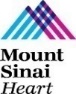 Question # 2
Following statements are true regarding the de-escalation in the TALOS-AMI trial except;

A. Lower primary endpoints in de-escalation group 

B. Lower BARC bleeding in de-escalation group

C. Lower death rates in de-escalation group

D. Similar CV death/MI and stroke in de-escalation group 

E. De-escalation is worse in pts with DM
The correct answer is C
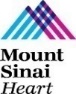 Question # 3
Following statements are true regarding the mechanism of CN causing ACS except:

 CN can cause coronary thrombosis

 CN can have plaque disruption and thrombosis

 CN is a common cause of ACS and sudden death

 Overlying thrombosis in CN occurs due to fragmentation on NC ca

 CN are most common in RCA and LM
The correct answer is C